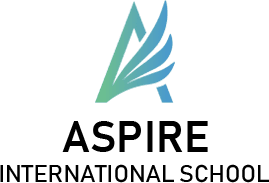 قسم اللغة العربية
الصف الرابع الابتدائي
رد الجميل
قصة
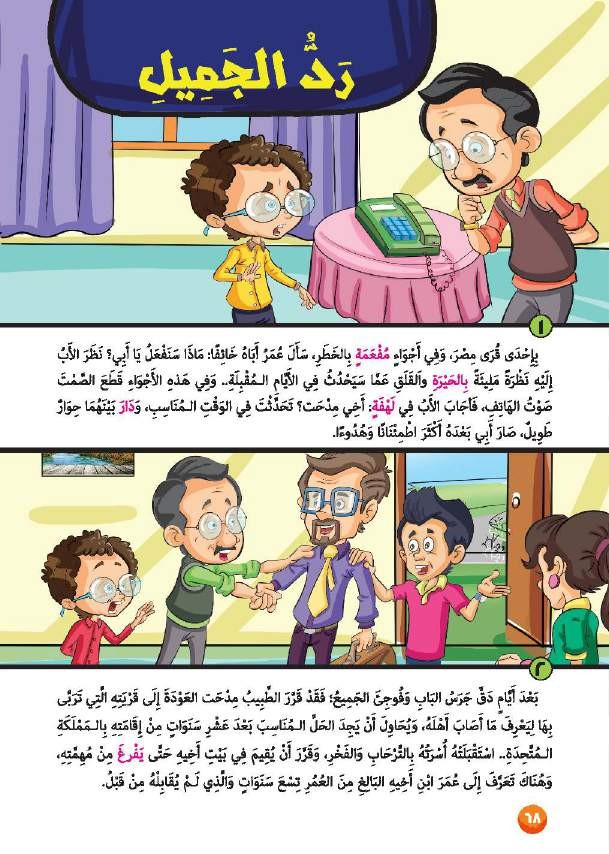 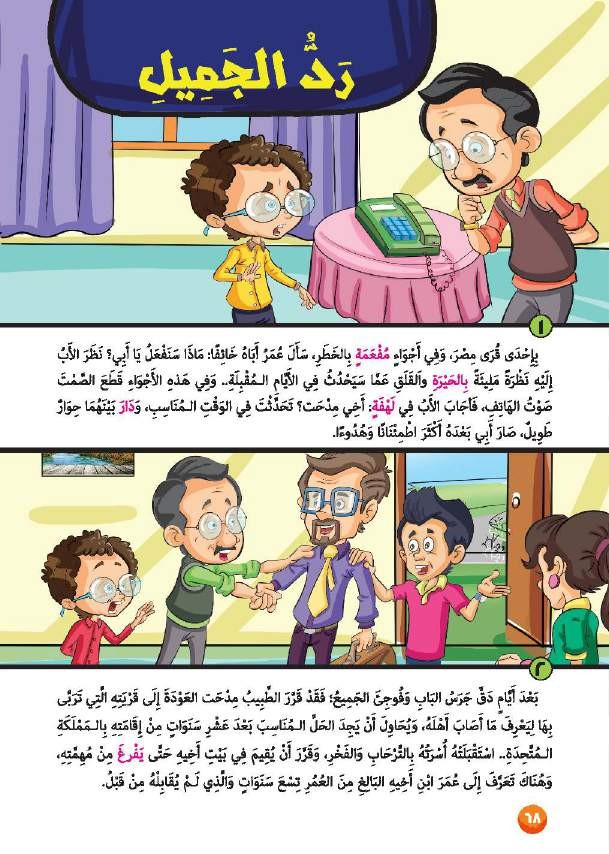 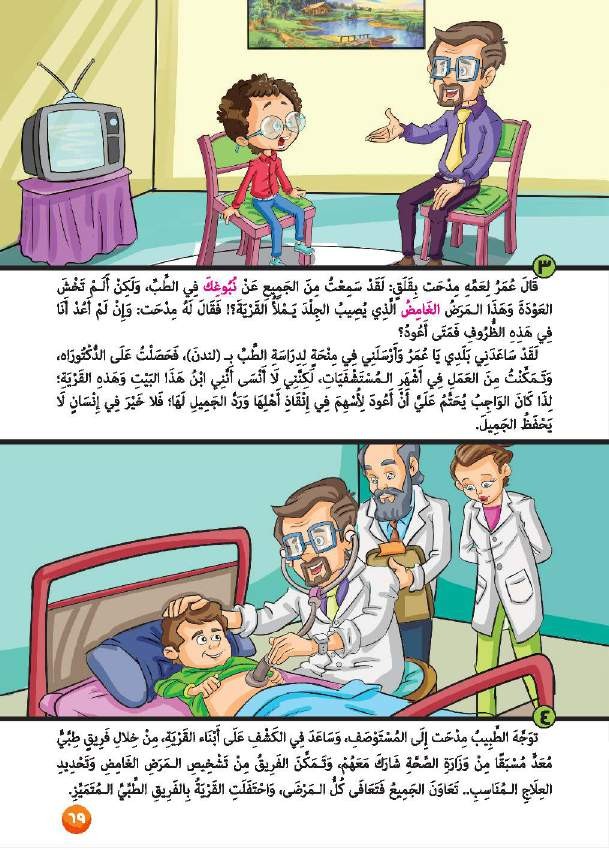 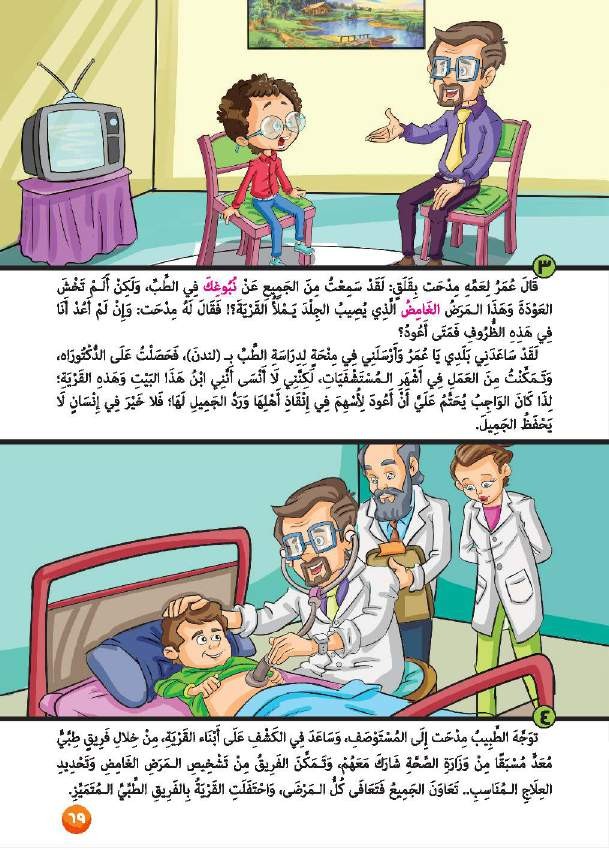 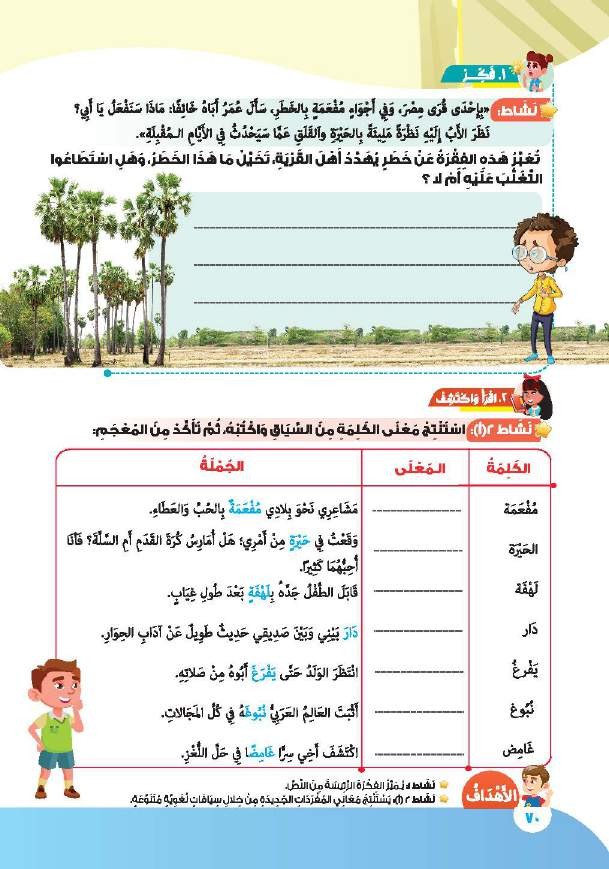 الخطر الذي تتعرض  له هذه القرية هو هجوم قطيع من الكلاب المفترسة عليها وقد تغلبت القرية على هذه المشكلة بسماعدة الدولة وتم القبض على هذه الكلاب وتخليص القرية منها .
ممتلئة
تردد
شوقٍ
جرى
ينتهي
عبقريته
مجهولًا
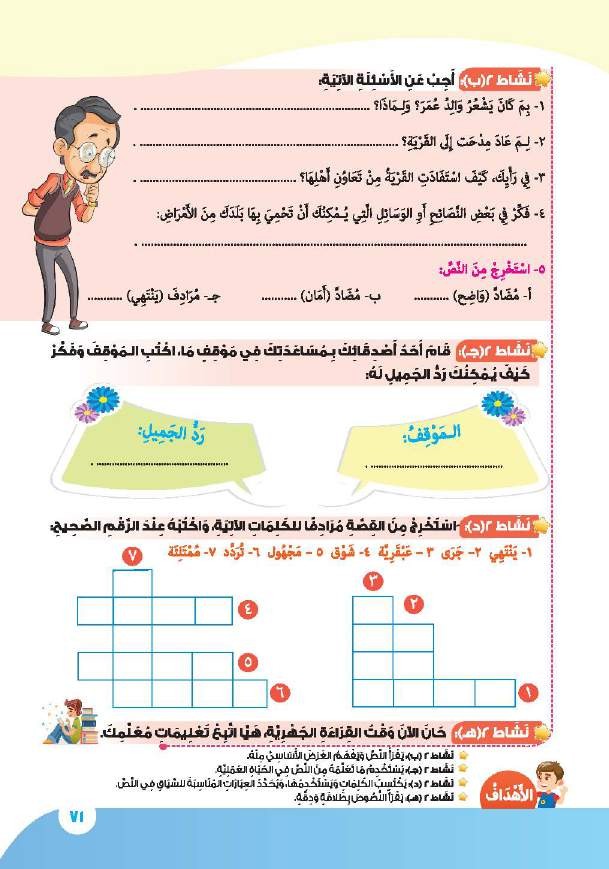 كان يشعر بالحيرة والقلق؛ بسبب المرض الغامض الذي أصاب أهل القرية .
ليرد الجميل لقريته ويسهم في إنقاذ أهلها .
تصرف صحيح ، التعاون أدى إلى تعافي كل المرضى .
التوعية بأهمية النظافة المستمرة وتناول الأطعمة الصحية وممارسة الرياضة
قلق
يفرغ
غامض
أساعده أيضًا إذا مرض وأشرح له ما فاته.
غبت في الدراسة أسبوع ؛  بسبب مرضي ، فأحضر لي صديقة كل الدروس والواجبات .
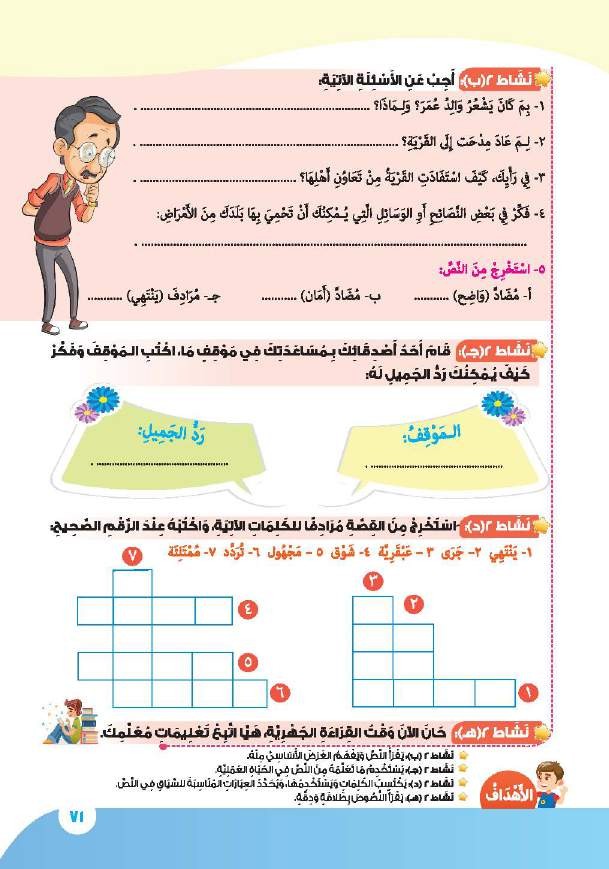 م
ـة
ـف
ـهـ
ل
ن
ع
بـ
د
مـ
ـا
غـ
و
ـض
ا
يـ
غ
ـر
ـر
يـ
فـ
ة
حـ